MS StraSSwalchen
stellt sich vor …
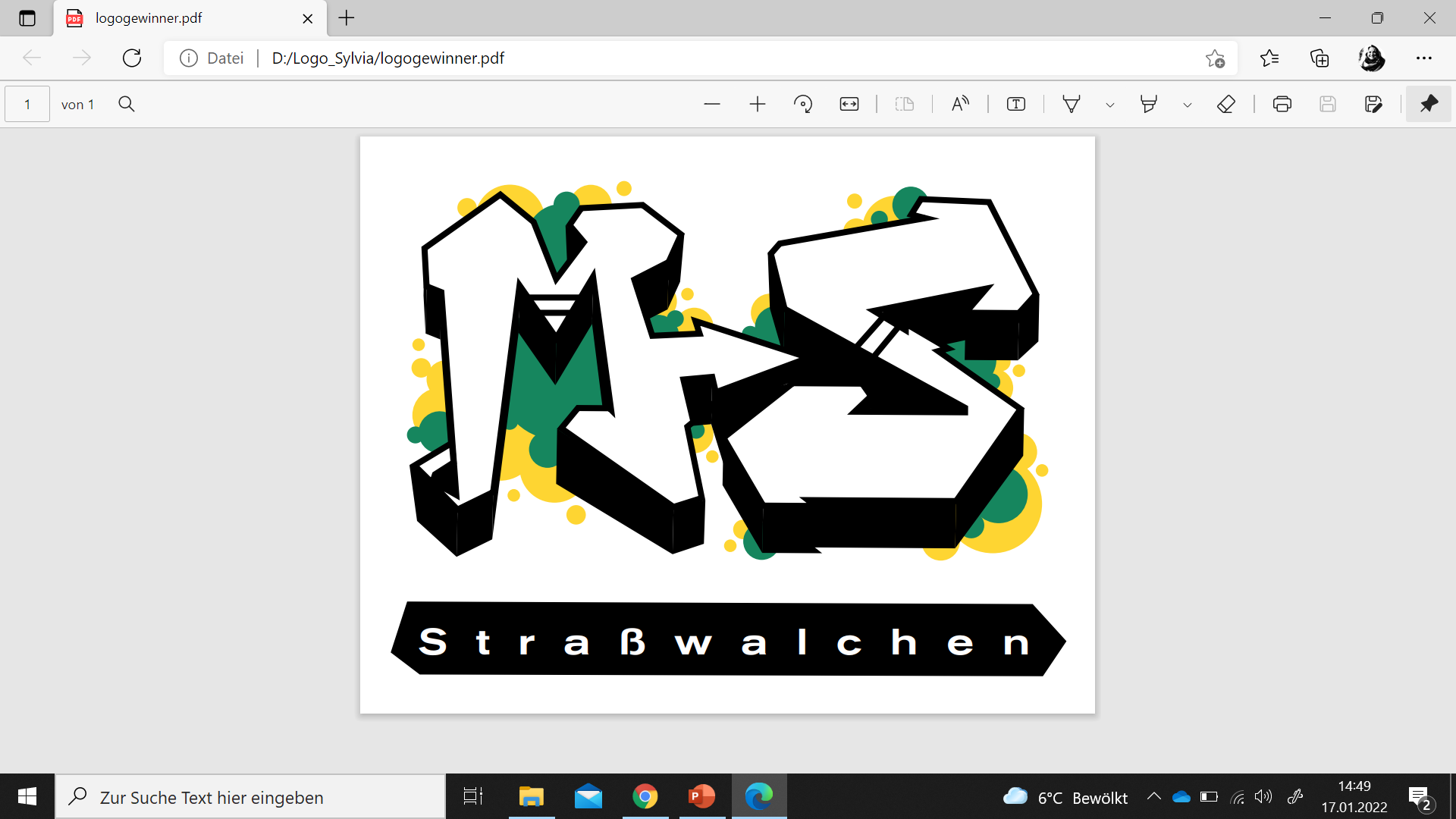 Sehr geehrte Eltern der SchülerInnen der 4. Volksschule!

Auch in diesem Jahr ist es nicht möglich, für Sie und Ihr Kind einen Tag der Offenen Tür und einen Elternabend zum Schulübertritt zu veranstalten.
Lassen Sie uns auf diese Art und Weise die Mittelschule vorstellen …
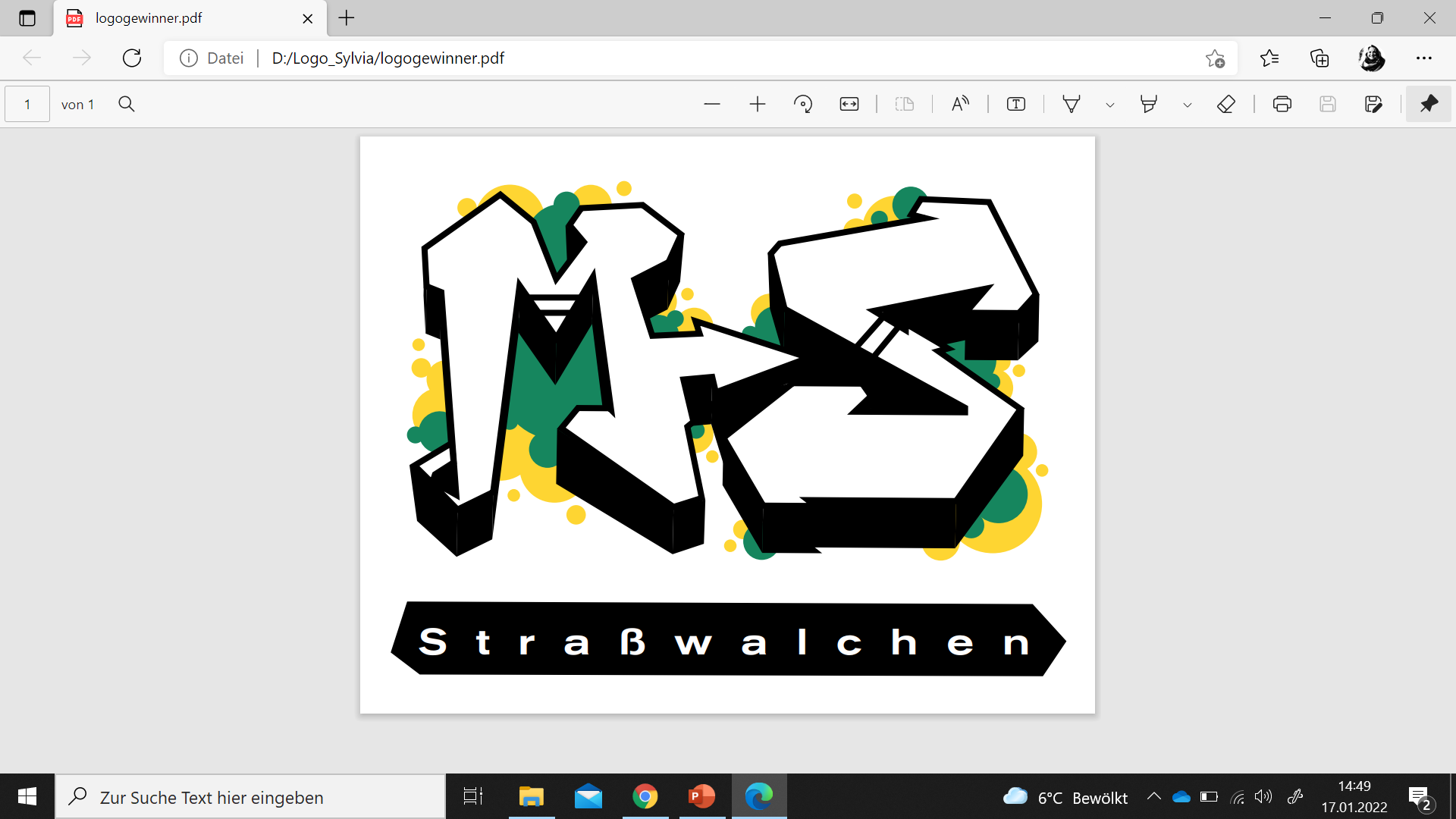 Aufgabe der MittelschuleSchulorganisationsgesetz § 21a(1)
Eine grundlegende Allgemeinbildung und eine vertiefte Allgemeinbildung zu vermitteln.
Die Vorbereitung auf das Berufsleben sicherzustellen.
Zu Übertritten in die- polytechnische Schule,- allgemeinbildende höhere Schulen,- berufsbildende mittlere Schulen (3-jährig) und- berufsbildende höhere Schulen (5-jährig)
zu befähigen.
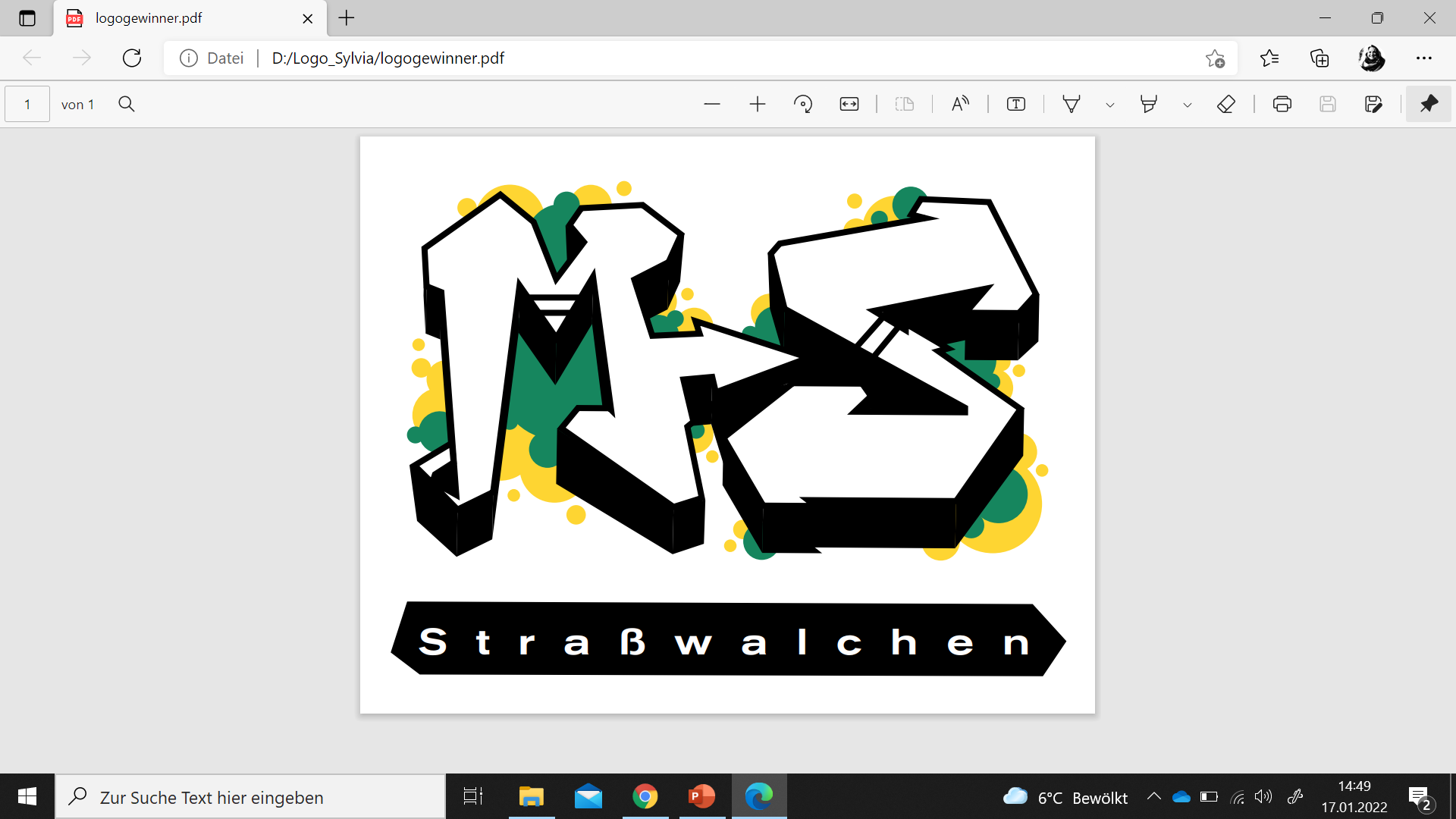 Leitbild
Persönlichkeitsentwicklung unserer SchülerInnen
Unsere Erziehungswerte
Unsere SchülerInnen entwickeln sich von Kindern zu Persönlichkeiten, die wertschätzend und werteorientiert handeln.
Unsere SchülerInnen lernen, sich  ihre eigene Meinung zu bilden, diese zu argumentieren und die anderer zu respektieren.
Unsere SchülerInnen setzen sich aktiv mit ihren Stärken und Schwächen auseinander, um so zu einer realistischen Selbsteinschätzung zu gelangen.
Wir leben ein positives Miteinander (freundliche, respektvolle und ehrliche Gesprächskultur; aktives Entgegenwirken von Ausgrenzung).
Wir setzen auf gegenseitige Verlässlichkeit, Vertrauen, Fairness und Hilfsbereitschaft.
Stundentafel
Unterricht im HauptfachSchulorganisationsgesetz § 21B (2)
Gruppenbildung ab der 6. Schulstufe
Wann wird zugeordnet? § 31b
Gruppenbildung nach Niveaustufen
Beobachtungszeitraum höchstens 2 Wochen
Zuordnung durch die Fachkonferenz der LehrerInnen
Schriftliche Mitteilung innerhalb von 3 Tagen
Anmeldung zur Aufnahmsprüfung in ein höheres Leistungsniveau innerhalb von 5 Tagen
SchuOG § 21d (2a) erlaubt, die
SchülerInnen der 6. bis 8. Schulstufe in den Gegenständen D, E, M entsprechend ihrem Leistungsniveau zeitweise oder dauernd in Gruppen zusammenzufassen
Entscheidung trifft die Schulleitung und
gilt für ALLE Schulstufen gleichzeitig
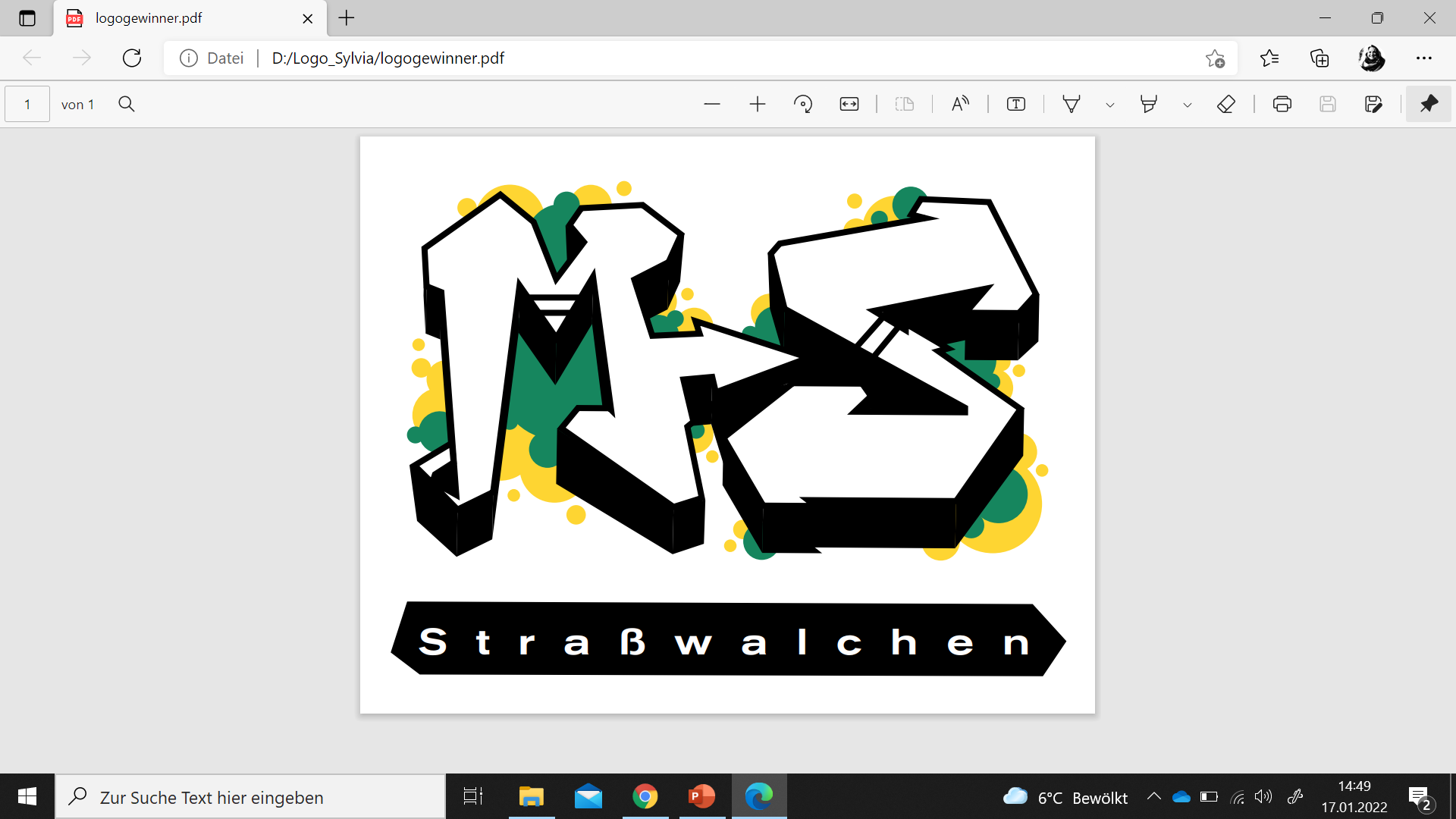 Änderung der Zuordnung
LAUFEND

SchülerInnen sind aufzustufen, wenn auf Grund bisheriger Leistungen zu erwarten ist, dass den erhöhten Anforderungen entsprochen werden kann.

SchülerInnen sind abzustufen, wenn die Beurteilung während des Jahres nach Ausschöpfen aller Fördermöglichkeiten „Nicht Genügend“ wäre.

Aufsteigen mit „Nicht Genügend“ in Standard AHS möglich  Einstufung in Standard ab September des nächsten Schuljahres.
Berechtigungen(ohne Aufnahmeprüfung)
Übertritt MS – AHS Unterstufe
Übertritt MS – weiterführende Schulen
Jederzeit möglich, wenn die …
1. Klasse in D, E, M nicht schlechter als mit „Gut“ beurteilt wird.
2. oder 3. Klasse in Standard AHS bestanden wird (Note 1- 4).
2. oder 3. Klasse in Standard nicht schlechter als mit „Gut“ beurteilt wird.
3-jährige Schulformen:Standard AHS (Note 1 – 4)Standard (mindestens Note 3)
Schulform mit Matura:Standard AHS (Note 1 – 4)Standard (mindestens Note 2)
(Sonderform: der erfolgreiche Abschluss des Polytechnikums berechtigt zum Übertritt in alle weiterführenden Schulen)
Integration
Aktuell sind vier SchülerInnen mit sonderpädagogischem Förderbedarf an der Schule. 
Frau Nadja Wendling ist seit Jahren als erfahrene Lehrkraft für die Integration zuständig.
Pro SchülerIn stehen Integrationsstunden zur Verfügung. Durch Kleinstgruppenunterricht ist es möglich, den SchülerInnen individuellen Hauptunterricht zu bieten.
Der Unterricht in M, D und E erfolgt losgelöst von der Stammklasse in einem eigenen Klassenraum.
Hier geht‘s per Mausklick zur Homepage – Praxiseinblicke!
Digitale Schule
Schulautonome Angebote
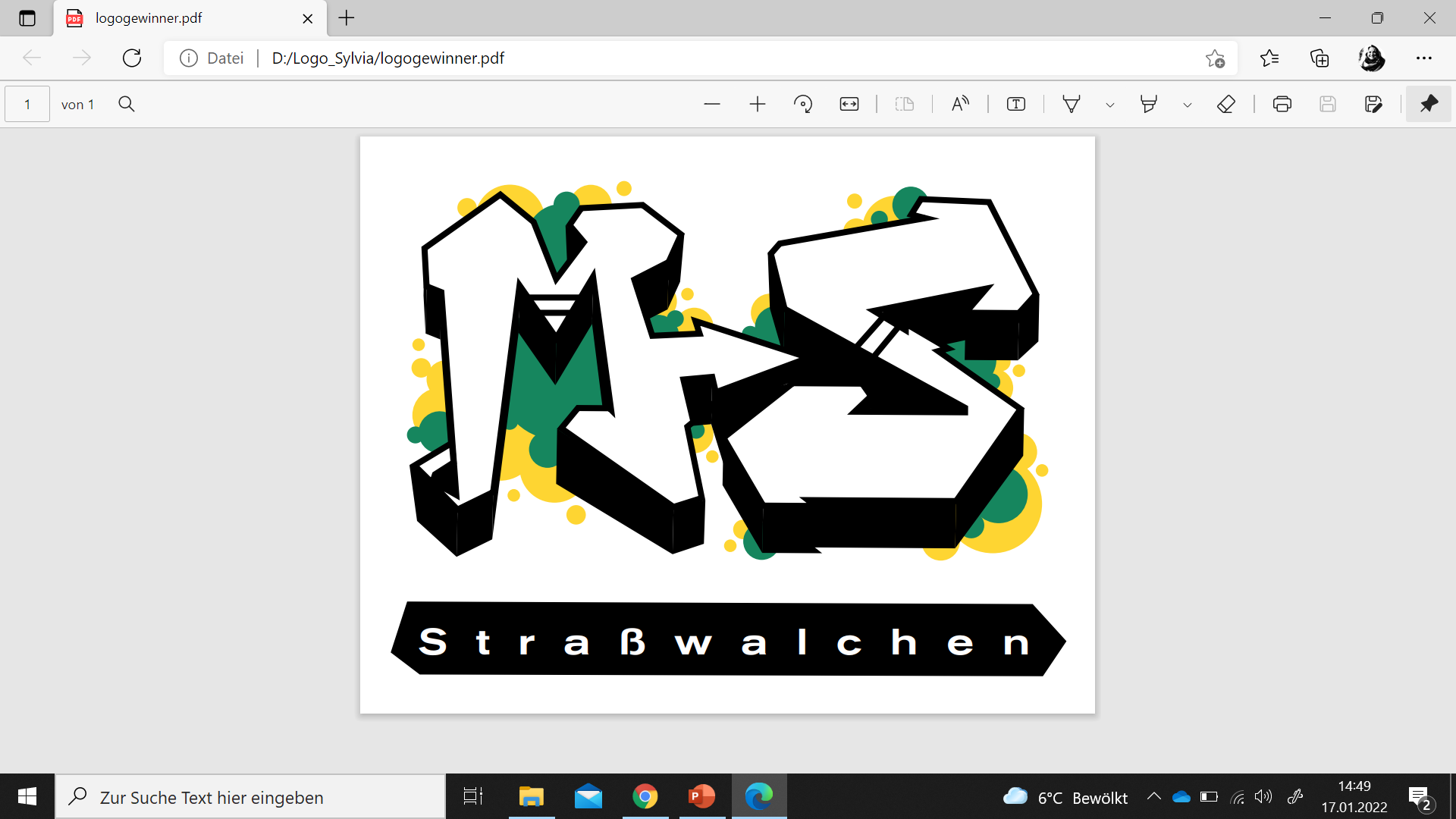 Sonstiges
Leseclub – wird im Herbst und Frühling in Kursform abgehalten; Dauer: jeweils 8 Wochen
1 zusätzliche D-Stunde für SchülerInnen mit Migrationshintergrund
Schulband – probt bei Bedarf
Beratungslehrerin im Ausmaß von 5 Wochenstunden
Religionsunterricht ab 3 SchülerInnen(heuer: römisch-katholisch, freikirchlich, Islam)
Mittagessen um 4,30 € (Suppe, Hauptspeise, Salat, Nachspeise, Getränk)
Täglicher Jausenverkauf 
1 x pro Woche „Gesunde Jause“ mit frischem Obst und Aufstrichen
MS Strasswalchen Unterwegs(… sofern ein Virus es erlaubt )
Schulausflüge:
1. Klasse: Projektwoche (Mai/Juni)
2. Klasse: Schikurs (Altenmarkt)
3. Klasse: Sommersportwoche/Schullandwoche (Kärnten)
4. Klasse:  Wienwoche
Kennlernvormittag für die 1. Klassen (Kooperation Schauspielhaus Salzburg)
Raiba Skitag im Dezember für 3. und 4. Klassen
Schulfasching
Schulschluss: Sporttag, zwei Projekttage, Wandertag(e)
Reptilienschau, Klassenturniere, English Theatre, Zeichenwettbewerbe, Bezirkssportmeisterschaften (Fußball, Leichtathletik), Theaterbesuche
Fixpunkt 4. Klasse:  ARBÖ-Fahrsicherheitstraining, drei Berufspraktische Tage (+fünf für die Schulabsolventen), BIM, Talentecheck, Lehre zum Angreifen, Gesundheitskabarett, Erste Hilfe Kurs
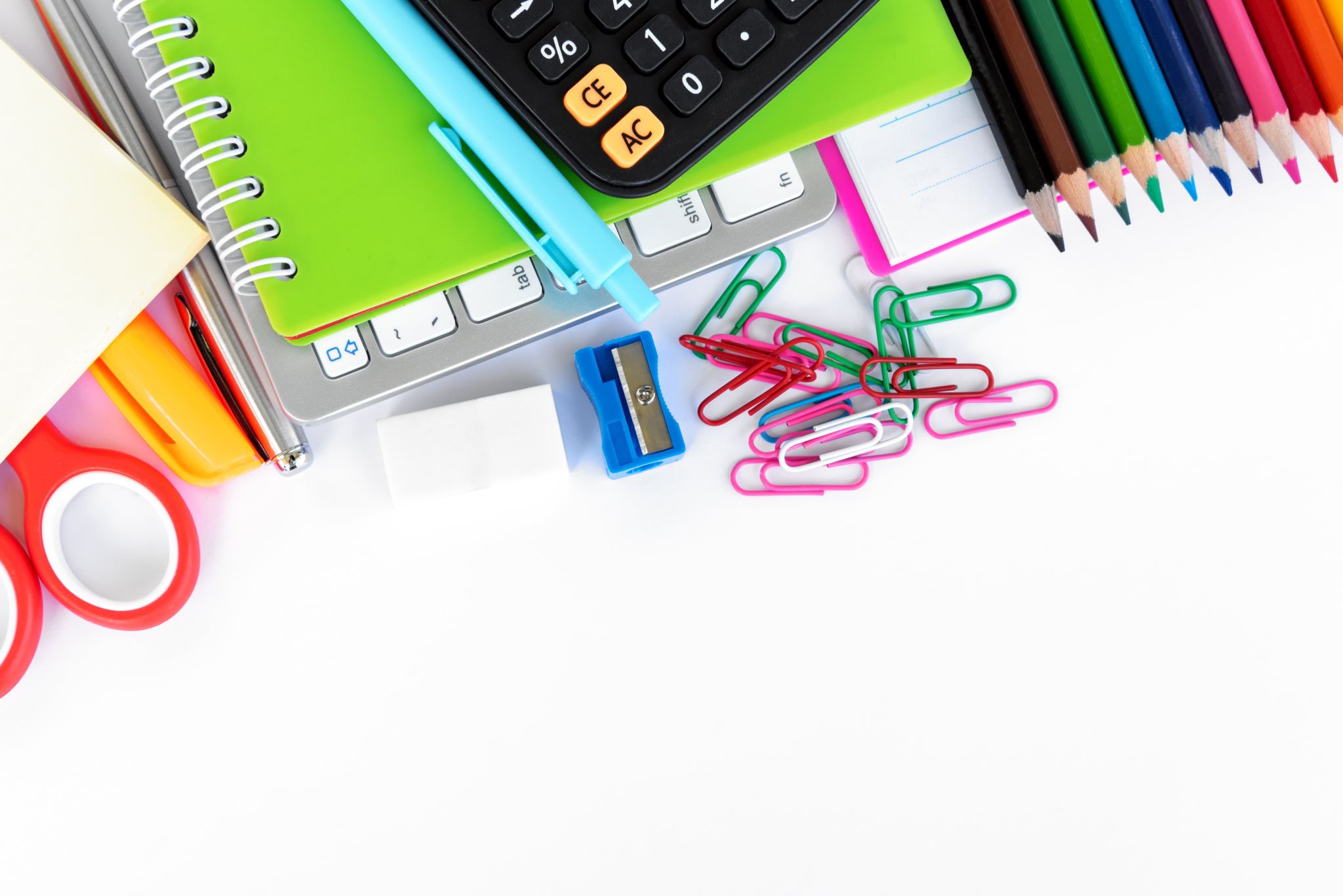 Von der anmeldung zur Klassenbildung
Anmeldung ab 2. Semester (Termin erbeten,  Anmeldeformular + Zeugnis)
Es kann ein Freundeswunsch geäußert werden
Die maximale Schülerzahl liegt bei 25 Kindern pro Klasse
Die Klassenbildung erfolgt äußerst gewissenhaft und möglichst ausgewogen nach folgenden Kriterien: GesamtschülerInnenzahl,  Anteil der Mädchen/Knaben pro Klassen, Buskinder, Leistungsniveaus
Nach erfolgter Klassenbildung bekommt Ihr Kind ein verschlossenes Kuvert mit der Klassenbezeichnung mit nach Hause.
Geschätzte Eltern,wenn Sie noch Fragen haben, welche die Präsentation nicht beantworten konnte, dann zögern Sie nicht, uns anzurufen.Alle LehrerInnen der Schule freuen sich, Ihr Kind im Herbst begrüßen zu können!